PlayWell
The PlayWell Group,	Inc. –
Established -	1988 in Albuquerque, NM, Operating in north Texas since 1999 Family Owned
D/MWB / HUB Certified BuyBoard Vendor HGAC Vendor



Offices-
Dallas, Texas -Corporate Office / Warehouse

Albuquerque, New Mexico - Customer Service Office

Local reps near you!
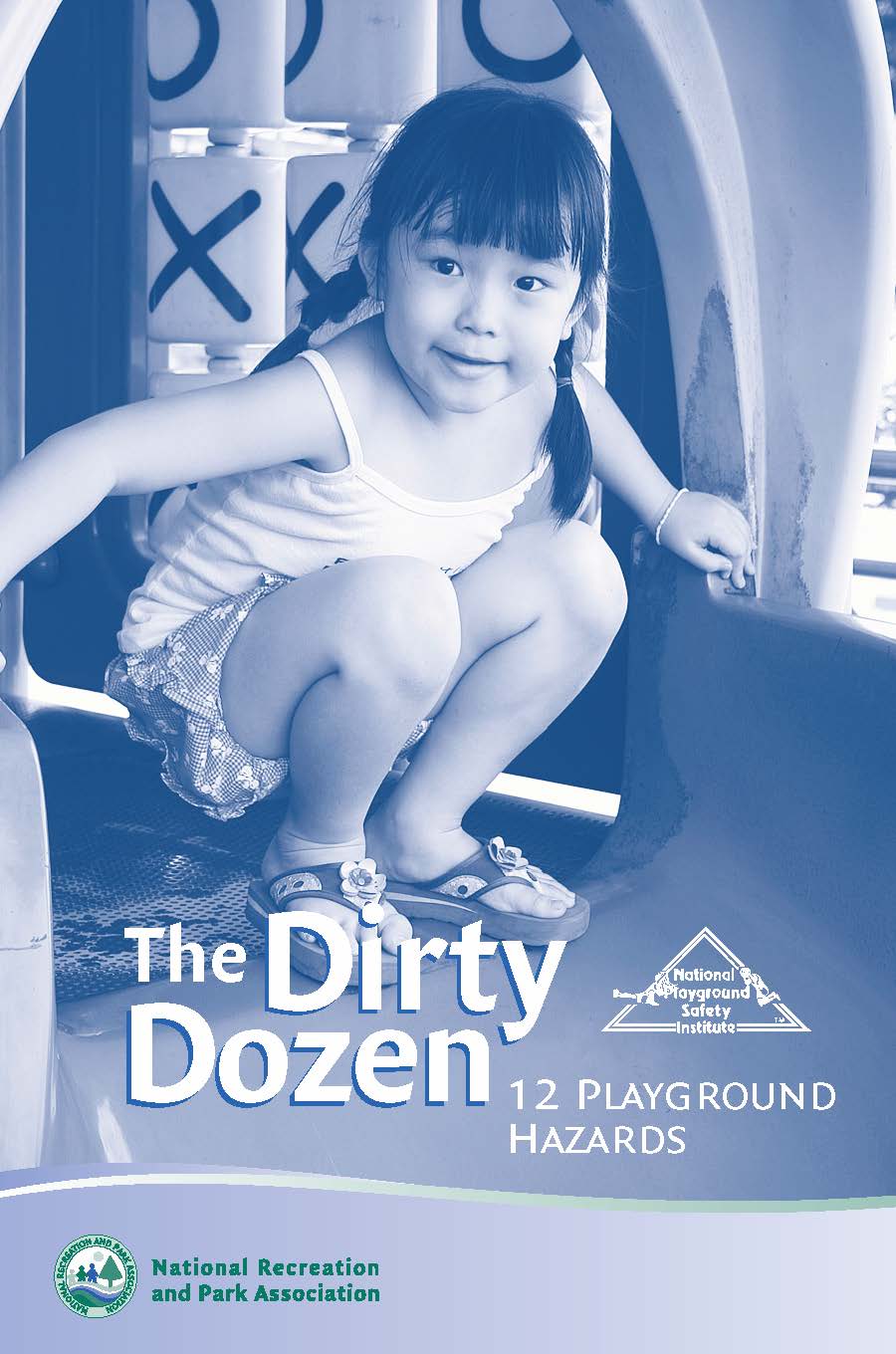 Playground Hazard
Checklist
1) Improper Protective
 Surfacing
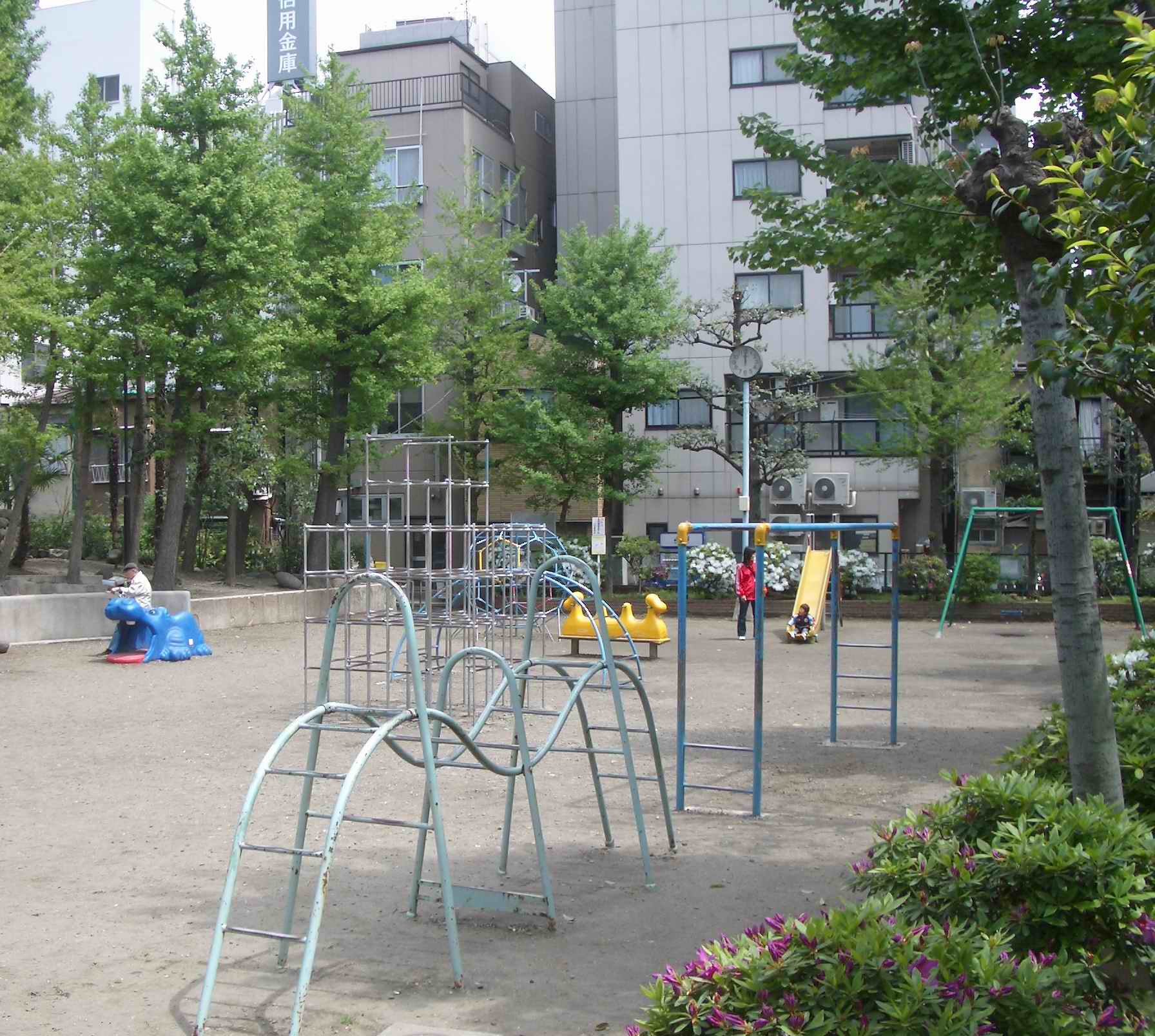 2) Inadequate Use Zone
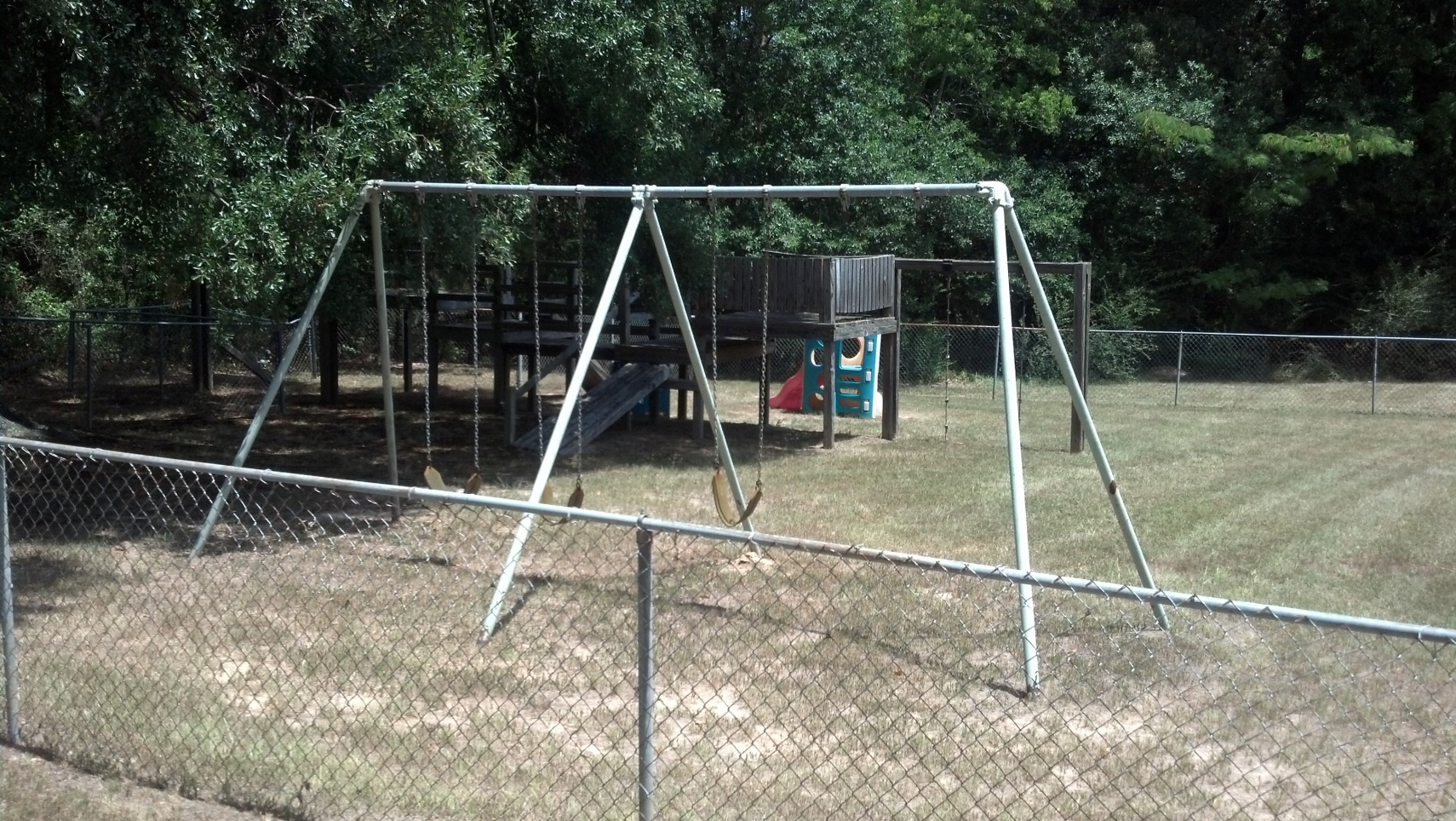 3) Protrusion & Entanglement
                        Hazards
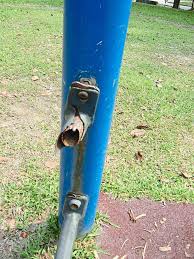 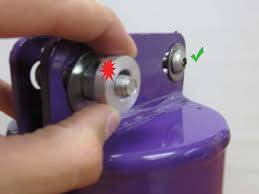 4) Entrapment in Openings
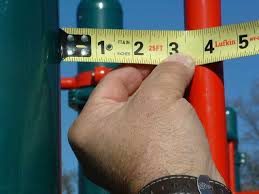 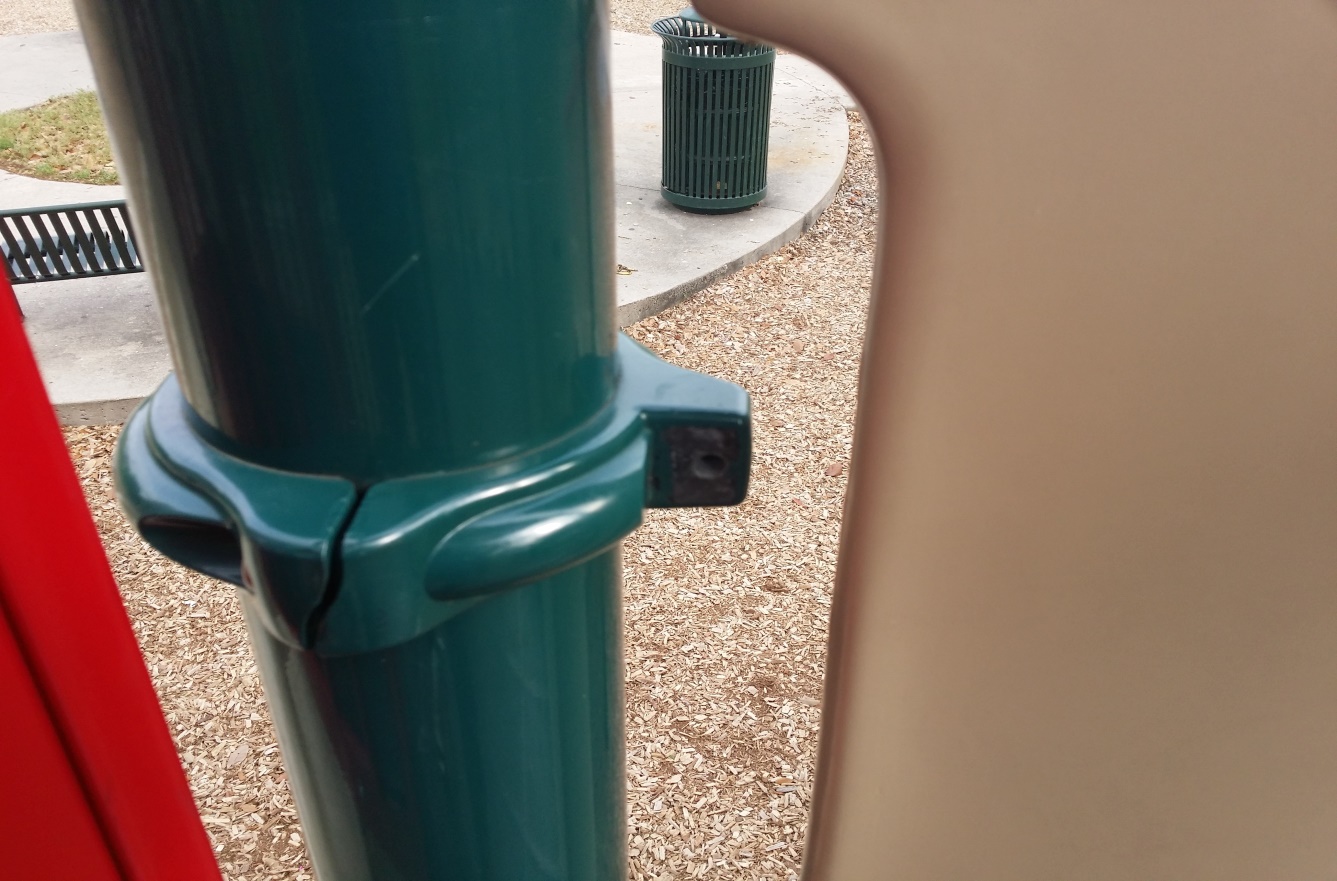 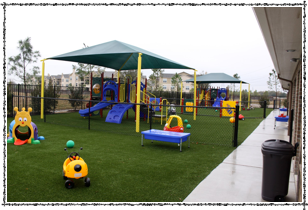 5) Insufficient Equipment 
Spacing
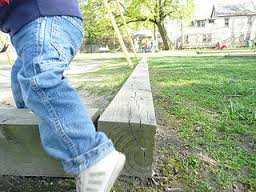 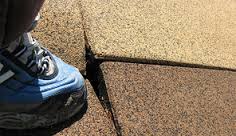 5) Trip Hazards
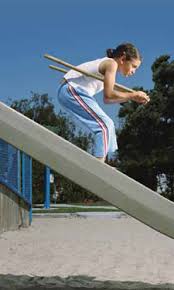 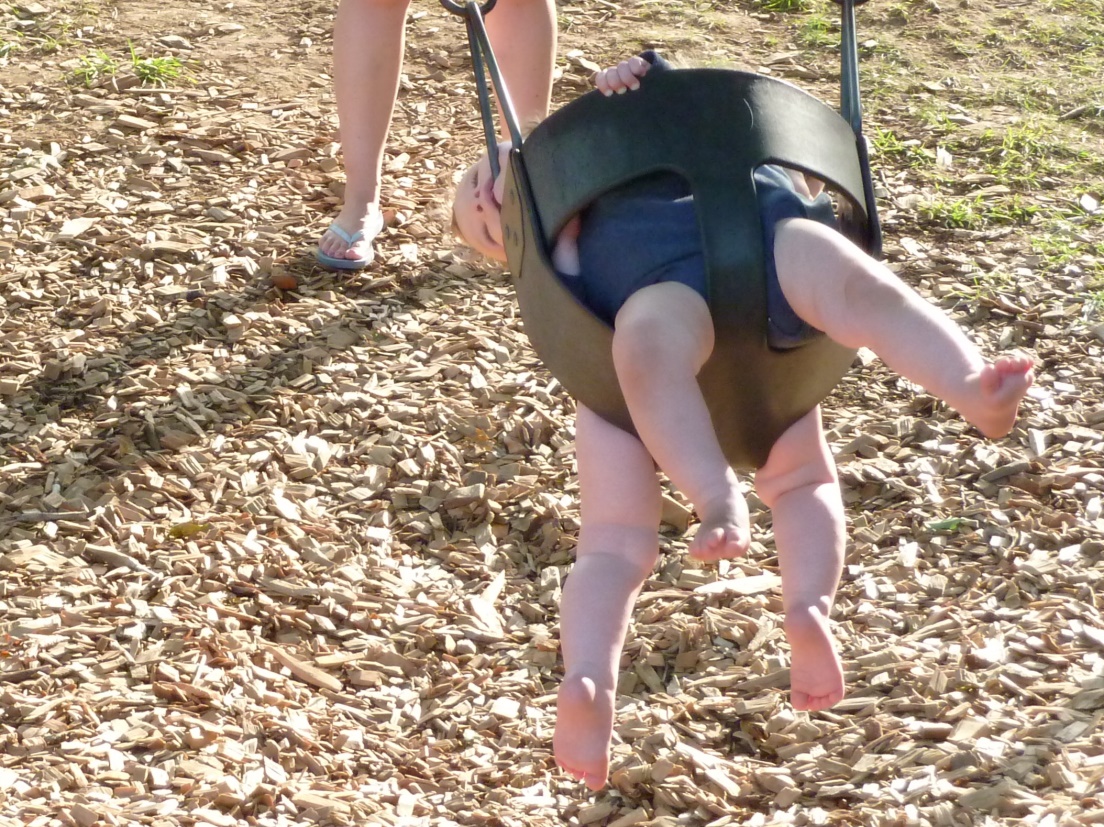 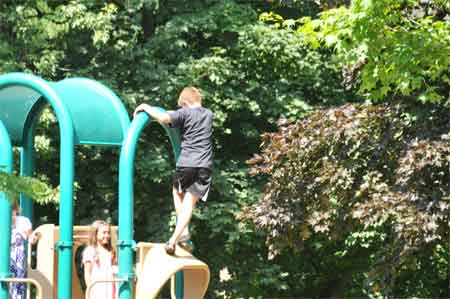 7) Lack of Supervision
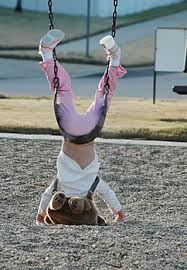 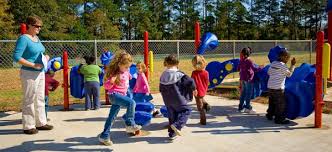 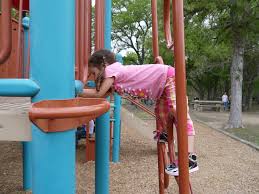 8) Age-Inappropriate
Activities
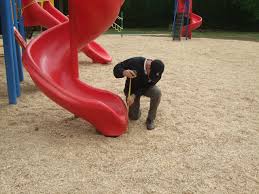 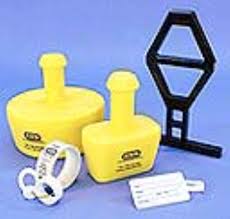 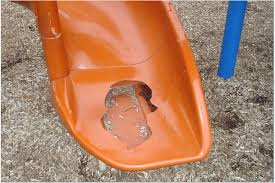 9) Lack of Maintenance
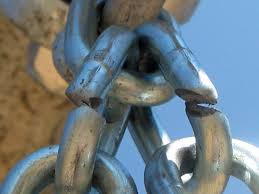 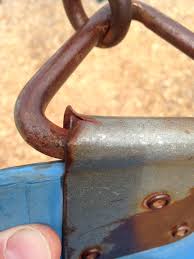 10) Crush, Shearing, 
And Sharp Hazards
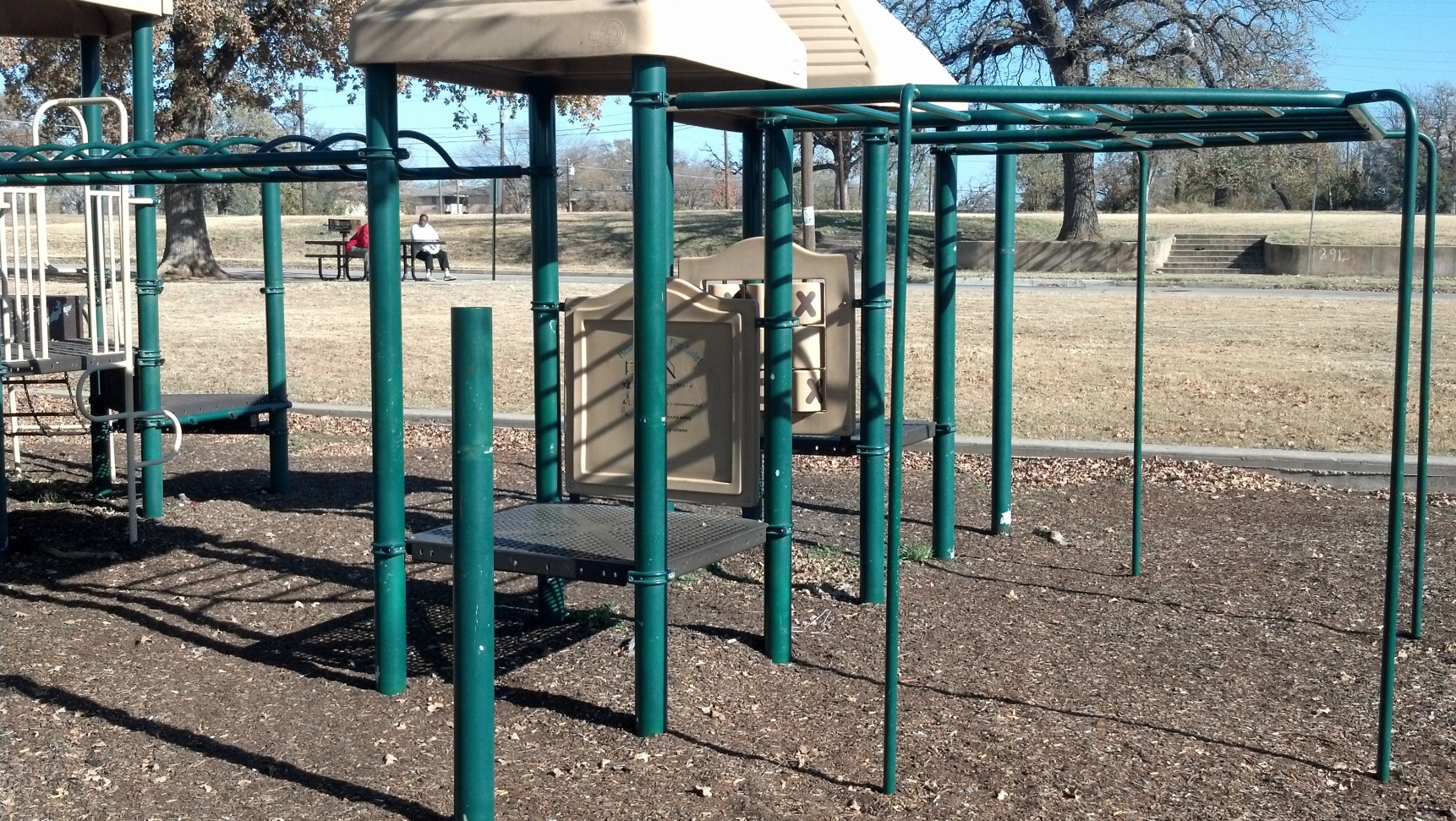 11) Platforms With
No Guardrails
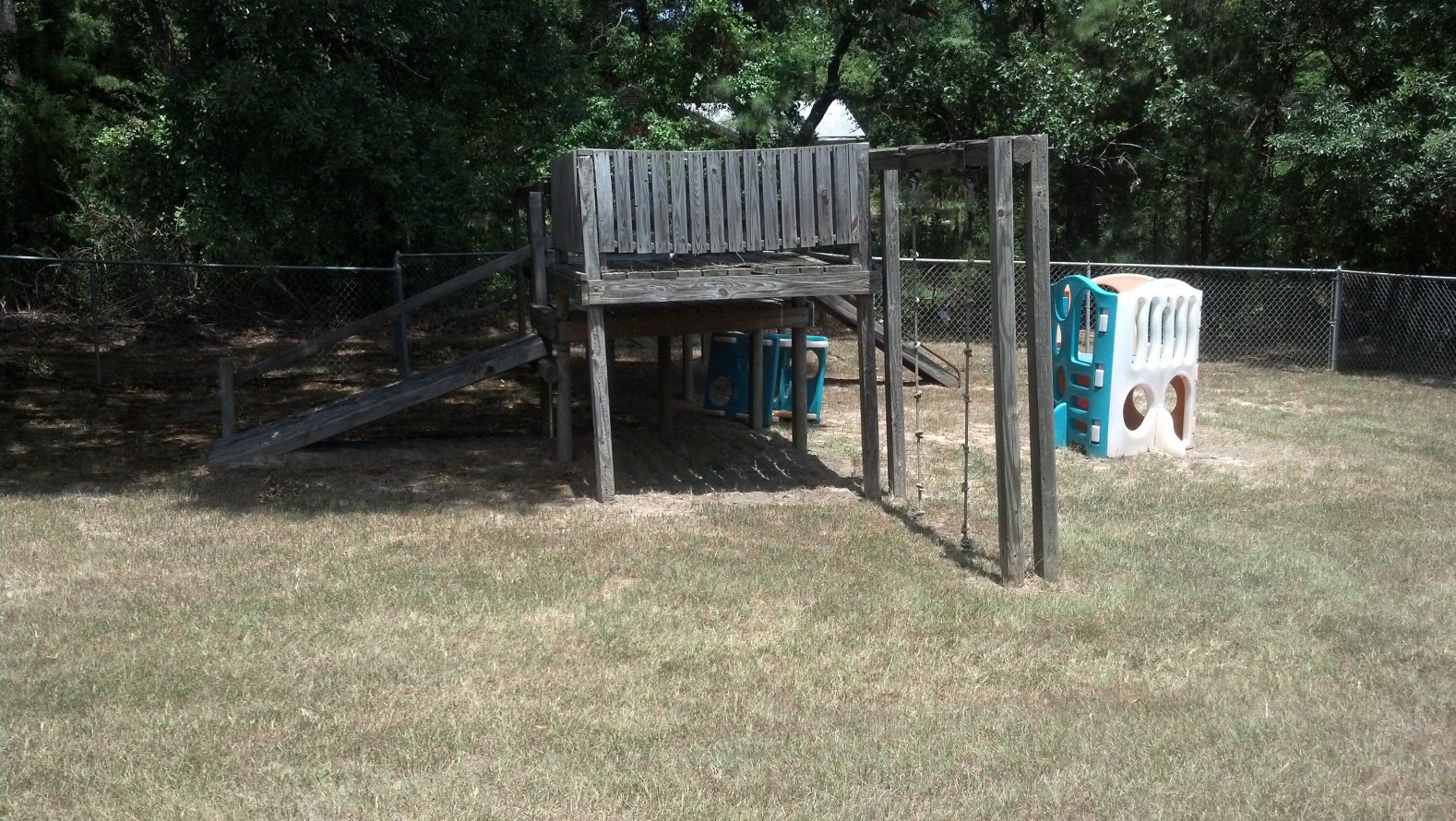 12) Equipment Not 
Recommended For Public 
Playgrounds
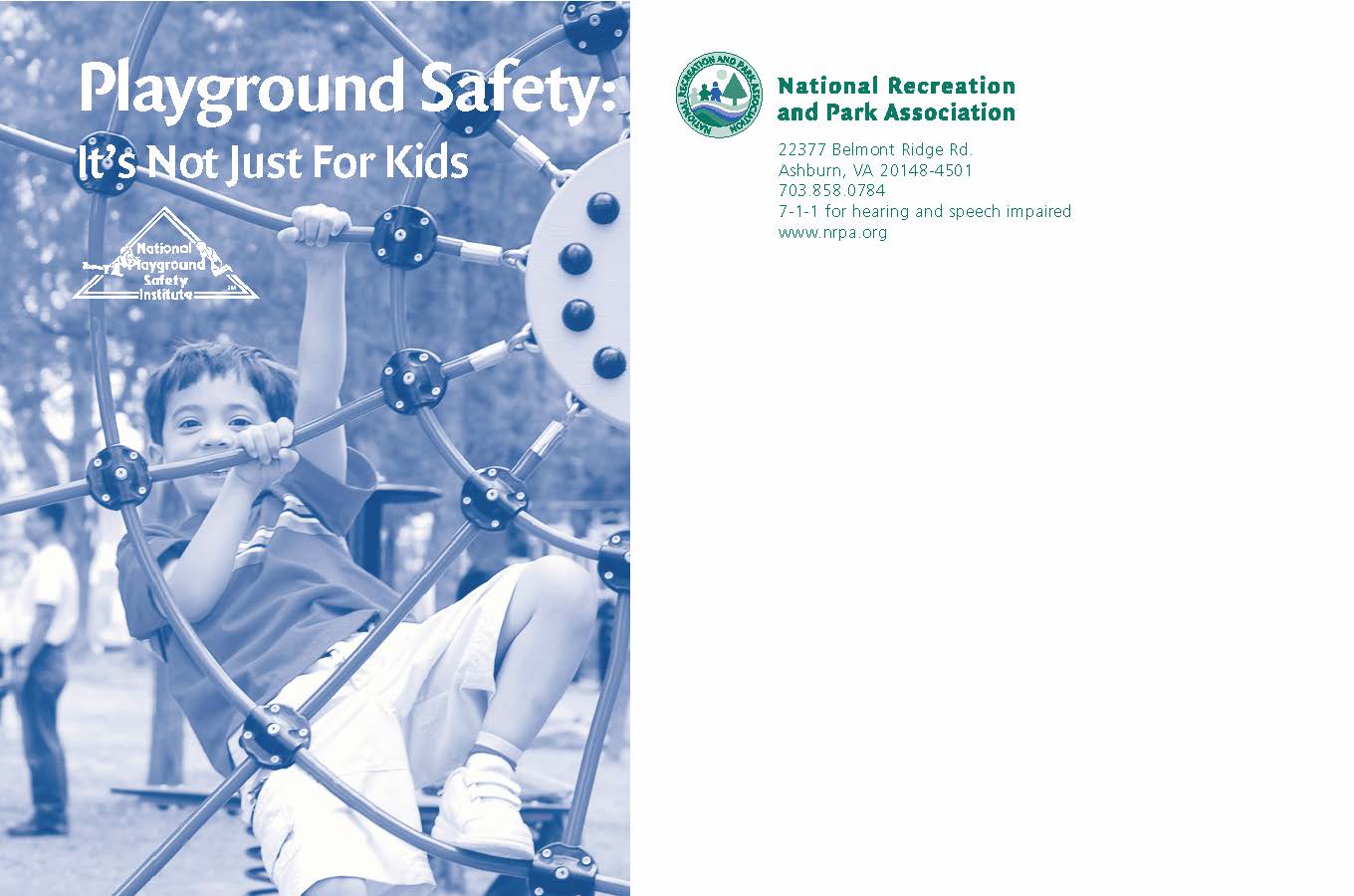